Víno – úvodní lekce
Mgr. Alexandr Burda
.
Co je to víno?  Víno je alkoholický nápoj vyrobený fermentací moštu nebo rmutu révy vinné Vitis vinifera.
RÉVA VINNÁ
Všechny klasické odrůdy, z nichž se vyrábí víno, pocházejí z druhu Vitis vinifera. Tento druh se člení na množství odrůd. 

Znáte nějaké? 

Volba vhodné odrůdy pro danou lokalitu má vliv na výnos i charakter každého vína. Dalšími faktory jsou půda, podnebí, poloha a klimatické podmínky, podmínky pěstování, půda a ošetřování révy a v neposlední řadě práce vinaře ve vinici a ve sklepě. Tyto faktory lze jednoduše shrnout jako vinařské 4 P.
Vinařské 4P
Půda
Poloha                                             
Podnebí                                   = terroir 
Práce


Mnohé vystihuje stará vinařská moudrost: „Odrůda je matkou vína, poloha otcem a ročník jeho osudem“.
Popis rostliny
Keř vinné révy se nazývá hlava. Upravuje se řezem obvykle na dva tažně.  
 Z tažňů rostou kolmo nahoru 4-6 letorostů. Letorosty jsou olistěné a drobnými úpony se uchycují k hornímu vedení horizontálního drátu. 
Vinná réva roste v květenství, které nazýváme hrozen. Hrozen se skládá ze stopky (třapina) a bobulí 
Bobule se skládá ze slupky, dužniny a semen. Vyzrálost a zdravotní stav všech těchto součástí má vliv na jakost vyrobeného vína.
Popis bobule
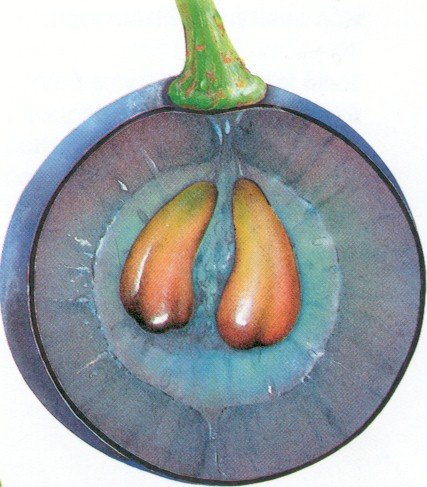 Složení hroznu
Třapina  - stopka, při zpracování se snadno drtí a do moštu se vyluhuje chlorofyl. Hrozny s nevyzrálými, zelenými třapinami je nutné odstopkovat. 
Slupky ovlivňje barvu, vůni, chuť a celkový odrůdový charakter vína. Obsahují vlákninu,  kyseliny, třísloviny, barviva, aromatické látky, vosky, dusíkaté a minerální látky.  
Dužnina je nejvýznamnější částí. Tvoří průměrně 85-90% hmotnosti bobule. Dužnina obsahuje hlavně cukry, glukosu a fruktosu, dále kyseliny jablečnou a vinnou, dusíkaté látky, pektiny, enzymy, minerální látky a vitaminy. Barviva a třísloviny jsou zastoupeny minimálně. 
Semena jsou pevnou součástí hroznu. Významné složky jsou třísloviny (3-6%) a oleje (10-20%). Jejich nadrcení do moštu je nežádoucí.
Podle barvy členíme hrozny
Bílé 
Červené 
Modré 

Červené víno vyrábíme z: 
Bílé víno vyrábíme z: 
Růžové víno vyrábíme z: 
Oranžové víno vyrábíme z: 
Klaret je…
Barvířka je…
Vinařský zákon
Zákon č. 321/2004 Sb., o vinohradnictví a vinařství a o změně některých souvisejících zákonů je základním předpisem regulujícím vinohradnictví a vinařství

Zákon vymezuje tyto základní roviny: 
1.Oblasti, podoblasti, vinařské obce a tratě povolené v ČR k pěstování vín
2.Člení a definuje kvalitu vín dle množství zkvasitelných cukrů v době sběru plodů révy vinné. Tyto cukry se měří normalizovaným moštoměrem a určuje způsob zpracování a minimální množství alkoholu. Viz jakostní zatřídění vín. 
3.Člení vína dle zbytkového cukru.
4.Člení vína dle technologického zpracování a vymezuje základní pojmy.
Vinařské oblasti a podoblasti v ČR
Oblasti jsou v ČR dvě,  Čechy  a Morava. Podoblastí je celkem šest. 

Oblast Čechy
Čechy jsou z hlediska světového vinařství zařazeny do zóny A, mají horší klimatické podmínky. V praxi to znamená možnost doslazování vín sacharózou. Dělí se na dvě podoblasti: Litoměřickou a Mělnickou

Oblast Morava    
Morava je z hlediska světového vinařství zařazena do zóny B. Její klimatické podmínky jsou podle tohoto členění srovnatelné např. s Francií a to limituje a zavazuje výrobu vín. 
Dělí se na čtyři podoblasti: Velkopavlovickou, Znojemskou, Mikulovskou a Slovácko.
Samostudium
V České republice je 377 vinařských obcí a v nich hospodaří na vinicích přes 19 tisíc pěstitelů vinné révy. Celková výměra osázených vinic je 18 395 hektarů. S rezervami 19 200 ha. 

Do kterých podoblastí patří tyto vinařské obce? 
Velké Bílovice, Lechovice, Petrov, Kyjov, Břeclav, Mutěnice, Čejkovice, Kobylí, Roudnice, Praha, Velké Pavlovice, Lednice, Valtice, Mikulov, 

Která vinařská obec je v ČR největší?
Jakostní zatřídění vín dle ČNM
Jakostní zatřídění se dle vinařského zákona ČR odvíjí především od zralosti hroznů. 
Provádí se měření cukernatosti moštu v kilogramech cukru na 100 litrů moštu. 
1 kg cukru ve 100 litrech moštu = 1° ČNM (Český normalizovaný moštoměr). 
Na tomto základě se víno člení do kategorií.
Kategorizace vín – smí se přidávat cukr
Víno				           11 °ČNM
Zemské víno	              		14 °ČNM
Jakostní víno (obecný pojem – člení se na odrůdové a známkové) 	 
    odrůdové			15 °ČNM
    známkové			15 °ČNM
Kategorizace vín – nesmí se přidávat cukr
kabinetní víno		19 °ČNM
    pozdní sběr		21 °ČNM
    výběr z hroznů		24 °ČNM
    výběr z bobulí		27 °ČNM         =  přívlastková vína 
    výběr z cibéb		32 °ČNM
    ledové víno		27 °ČNM
    slámové víno		27 °ČNM
Rozdělení tichých vín dle zbytkového cukru
Suché	      do 4 g/l
Polosuché	      4,1 -12,0 g/l
Polosladké	      12,1 – 45 g/l
Sladké	      45 a více g/l

Tyto údaje musí být uvedeny na etiketě, seznamujeme s nimi hosta a jsou důležité pro snoubení vín a pokrmů.
Pojmy - samostudium
Sur lie, Batonáž, Barrique

V.O.C., Terrroir
 
Tiché víno, šumivé víno, perlivé víno, likérové víno

Burčák 

Mladé víno, Svatomartinské víno, Beaujollais